10
古诗词诵读
清平乐
作者简况
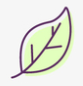 黄庭坚,字鲁直,又号山谷道人。与张耒(lěi)、秦观、晁补之有“苏门四学士”之称。世号“苏黄”。   
     所选是一首悼春词。词人少年得意，中进士，任校书郎，修撰神宗皇帝的“实录”。
     其诗多写个人日常生活，艺术上讲究修辞造句，追求新奇。工书法，与苏轼、米芾、蔡襄并称“宋四家”。
写作背景
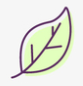 因新党重新执政，作者政见偏于保守，晚年屡遭贬谪，死于西南荒僻的贬所。
   这首词写于被贬之时，词人借伤春悼春来抒写暮年无为的感慨。
朗读古诗
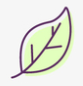 春归/何处？
寂寞/无/行路。
若/有人/知春/去处，唤取/归来/同住。
春无/踪迹/谁知？
除非/问取/黄鹂。
百啭/无人/能解，因风/飞过/蔷薇。
翻译古诗
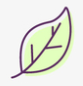 春归何处？寂寞无行路。若有人知春去处，唤取归来同住。
1.寂寞：清静，寂静。
2.无行路：没有留下春去的行踪。行路，指春天来去的踪迹。
3.唤取：换来。
春归何处？寂寞无行路。若有人知春去处，唤取归来同住。
春天回到了哪里？找不到它的脚印，四处一片沉寂，如果有人知道春天的消息，喊它回来同我们住在一起。
春无踪迹谁知？除非问取黄鹂。百啭无人能解，因风飞过蔷薇。
1.谁知：有谁知道。
2.问取：呼唤，询问。取，语助词。
3.啭：鸟婉转地鸣叫。
4.解：懂得，理解。
5.因风：顺着风势。
春无踪迹谁知？除非问取黄鹂。百啭无人能解，因风吹过蔷薇。
谁也不知道春天的踪迹，要想知道，只有问一问黄鹂。那黄鹂千白遍地婉转啼叫，又有谁能懂得它的意思？看吧，黄鹂鸟趁着风势，飞过了盛开的蔷薇。
【思考1】这首词的题材是什么？
惜春
【思考2】全文的线索是什么？
寻春：自行寻春——请人唤春——询问黄鹂
【思考3】词人为什么要寻找春的踪迹？
词人因春天的消逝而感到寂寞，感到无处觅得安慰。
词文理解
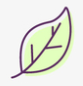 春归何处？寂寞无行路。若有人知春去处，唤取归来同住。
1.“寂寞”表达了什么感情？
惜春之情。
2.“唤取归来同住”表达了什么感情？
希望春天“归来”,与词人“同住”,作者在这里以人格化手法,赋予春天生命。
春无踪迹谁知？除非问取黄鹂。百啭无人能解，因风飞过蔷薇。
1.为什么“问取黄鹂”？
因为黄鹂和春天一同出现，它也许能得知春天的讯息。
2.“因风飞过蔷薇”有什么含义？
蔷薇在夏天开花，夏天已经来了，春天确乎回不来了。
评品赏析
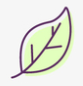 【鉴赏1】这首词写春天，运用了什么修辞手法？表现在哪里？有什么作用？
运用了拟人的修辞手法。
表现在“归”“行路”“唤取”“同住”“踪迹”等词语上。
词人因春天的消逝而感到寂寞，感到无处觅得安慰，像失去了亲人似的。这样通过词人的主观感受，反映出春天的可爱和春去的可惜，给读者以强烈的感染。
【鉴赏2】词人思想感情的变化经过了哪几个阶段？
思春（归何处）
惜春（无行路）
唤春（归来住）
问春（知踪迹）
解春（蔷薇开）
惜春（不复归）
【鉴赏3】感情的变化反映了词人怎样的人生态度？
此词为惜春之作，全词以清新细腻的语言，表现了词人对美好春光的珍惜与热爱，对美好事物的执着与追求。
春归无行路（寂寞伤春）→若有人知（假设希望）→春无踪迹（更加失望）→问取黄鹂（最后希望）→无人能解（彻底绝望）
觅春思春伤春之情层层深化。
理清思路
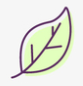 思春（归何处）
由现实到幻觉
惜春（无行路）
唤春（归来住）
惜春
清平乐
问春（知踪迹）
由幻觉到现实
解春（蔷薇开）
惜春（不复归）
疑难解答
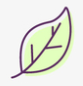 1.词中描写的春日景物较少，只选了“黄鹂”和“蔷薇”，他们在作者表达惜春之情时起到了什么作用？
黄鹂常伴着春天出现，黄鹂婉转鸣叫于花间枝头，增添了春天的色彩；无人能知，问取黄鹂亦无解，黄鹂因风而飞，这又增添了词的情趣。
   蔷薇花开，渲染了景色之优美怡人，也说明夏已来临，这就给寻春不懈的词人以提醒和明示：夏天已到，春天是回不来了。这样，不但丰富了词的内容，而且使词味更为隽永。
2.《清平乐》中是如何表现“惜春”主题的？
这首词不是由暮春残景引出惜春之情，而是开门见山写“春归何处，寂寞无行路”，引出“寻春”之奇思妙想，从似有人知的希望到仍无踪迹的失望，从问取黄鹂的期望到无人能解的绝望，寻春的失败之中包孕了无尽的惜春之情。这首词的妙处就在于不言“惜春”之情却表现得微妙曲折、淋漓尽致。
3.你认为本词构思中最有境界（趣味）的词句是哪些？请简单赏析。
“若有人知春去处，唤取归来同住。” 
“春无踪迹谁知？除非问取黄鹂。”
欲唤春归来同住的奇想，有童稚的天真，唯其“稚”，故艺术地强化了诗意的穿透力。  
    向黄鹂询问，而黄鹂无语，且因风而逝。又一童话的联想，传达出一个永无答案之谜。暗示伤春的永无慰藉，表现出伤春是人类终极烦恼这么一个主题。  
    有情与无情的对立和童趣的想象与联想，是此作为美学魅力的源泉；精心地捕捉形象并人情味地加以表现，是此作成功的奥秘。
黄庭坚词的特色：
平淡朴实 ，委婉含蓄
构思新奇巧妙
多转折而层层深入
这是一首构思新颖、格调清奇的春之短歌。
   上片以发问起调。作者没有描写落花流水春残景象，也没有表现悼红惜绿的伤春情怀，只由问春而至寻春，其徘徊寂寞之情态，希冀驻日回景之衷肠已跃然纸上。
下片以反问句承接，将惜春寻春之情，引入更奇妙的境界，黄鹂是春天的使者，她或能知道春天的踪迹。何不住问之？但人情鸟语难通，寻春愿望终成泡影。不仅春之芳踪仍无处寻觅，且黄鹂也乘风振翼，一去无迹，眼下只有春去夏来，蔷薇花开，词人的一腔芳菲之思，亦随鸟飞春尽而不知所终。
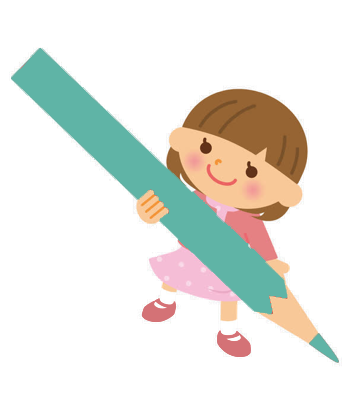 谢 谢 观 看！